Урок інформатики4 клас«Google maps»
Виконала: вчитель початкових класів
Овсюківської гімназії
Лисенко Л.А.
Мозковий штурм
інформація
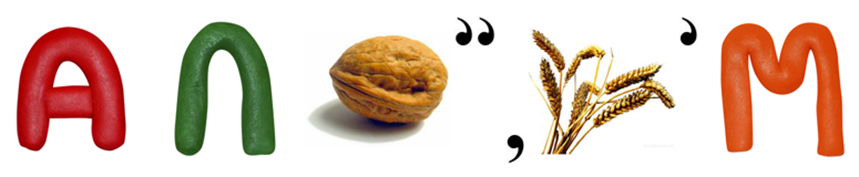 алгоритм
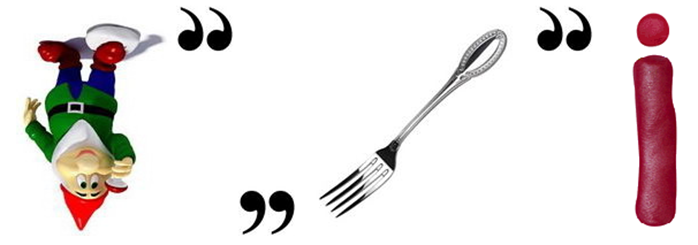 модель
Правила техніки безпеки в комп'ютерному класі
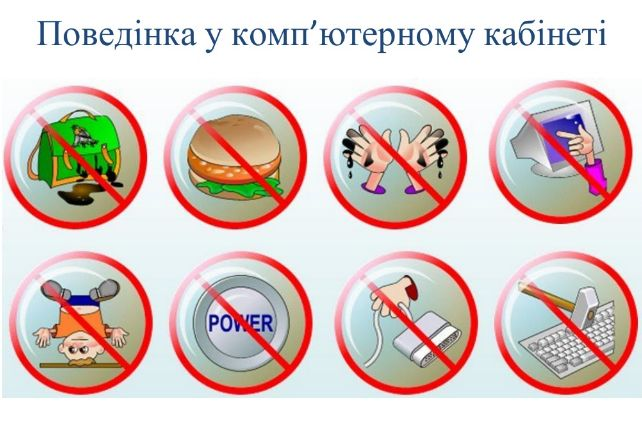 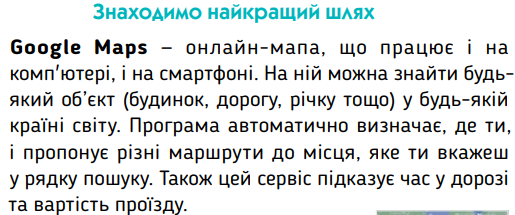 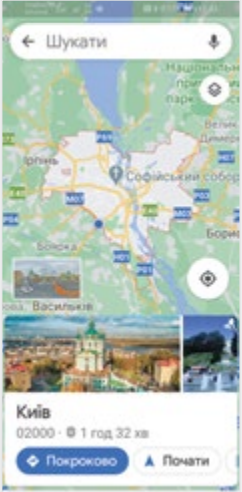 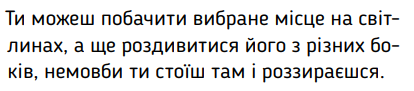 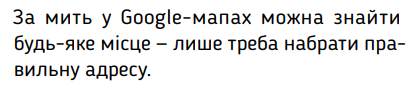 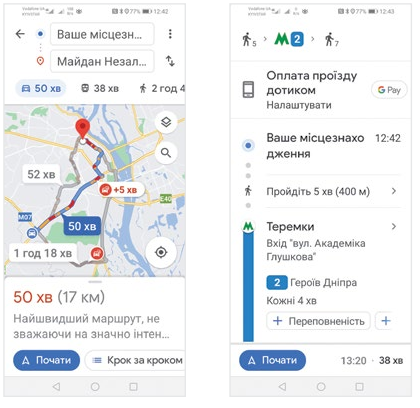 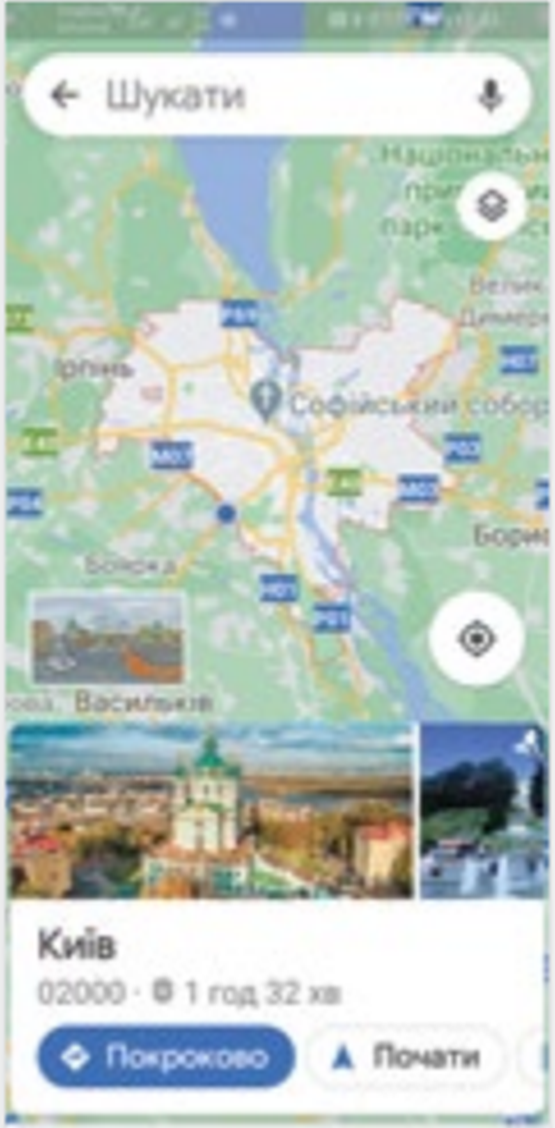 Пам’ятка з роботи у “Google Maps”. Навігатор
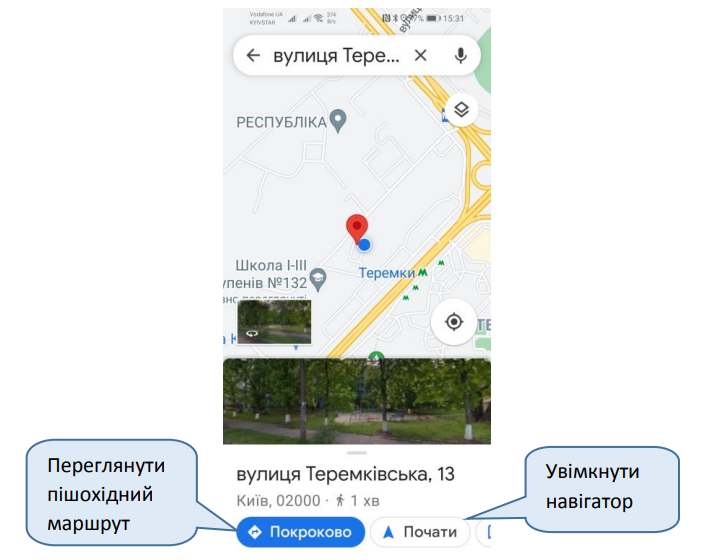 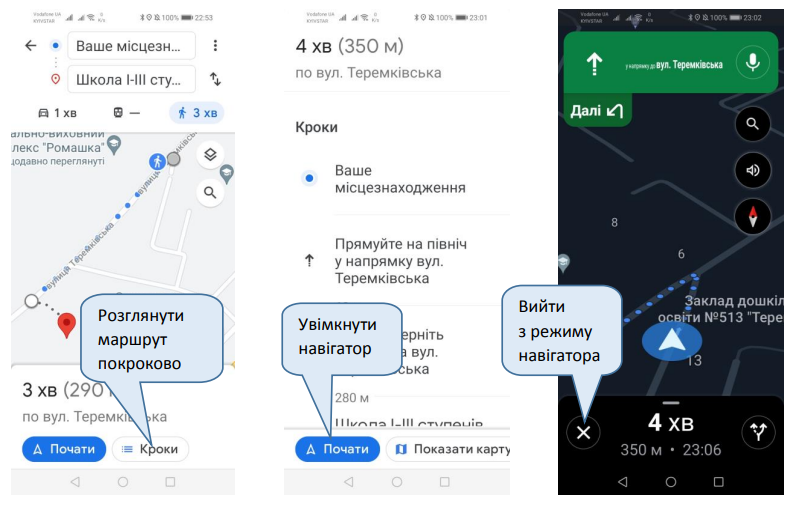 Алгоритм роботи з “Google Maps” на комп’ютері
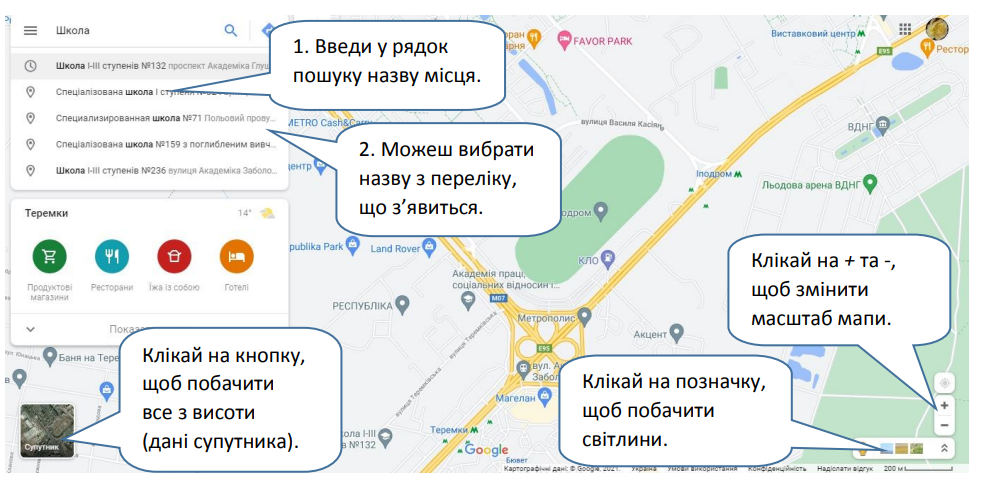 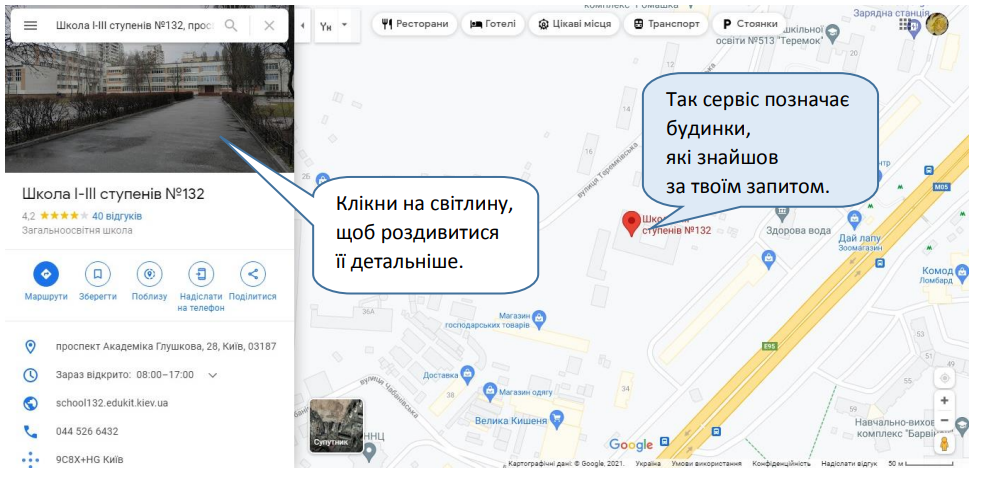 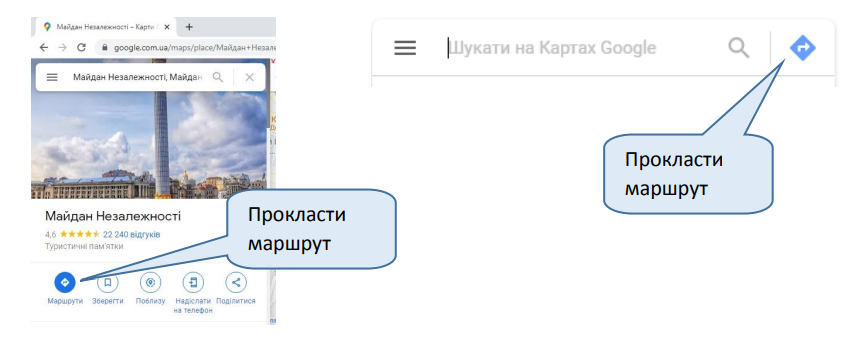 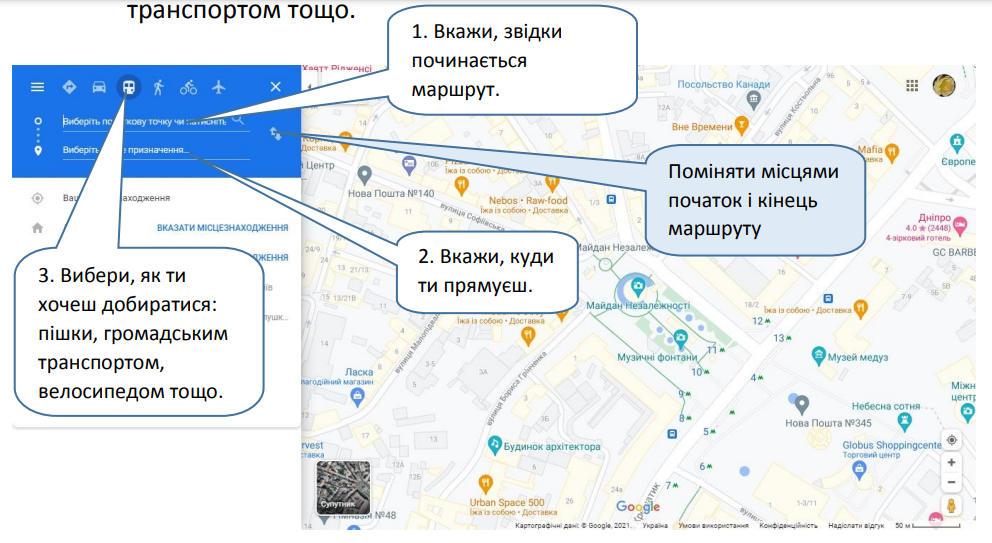 Вправа для очей
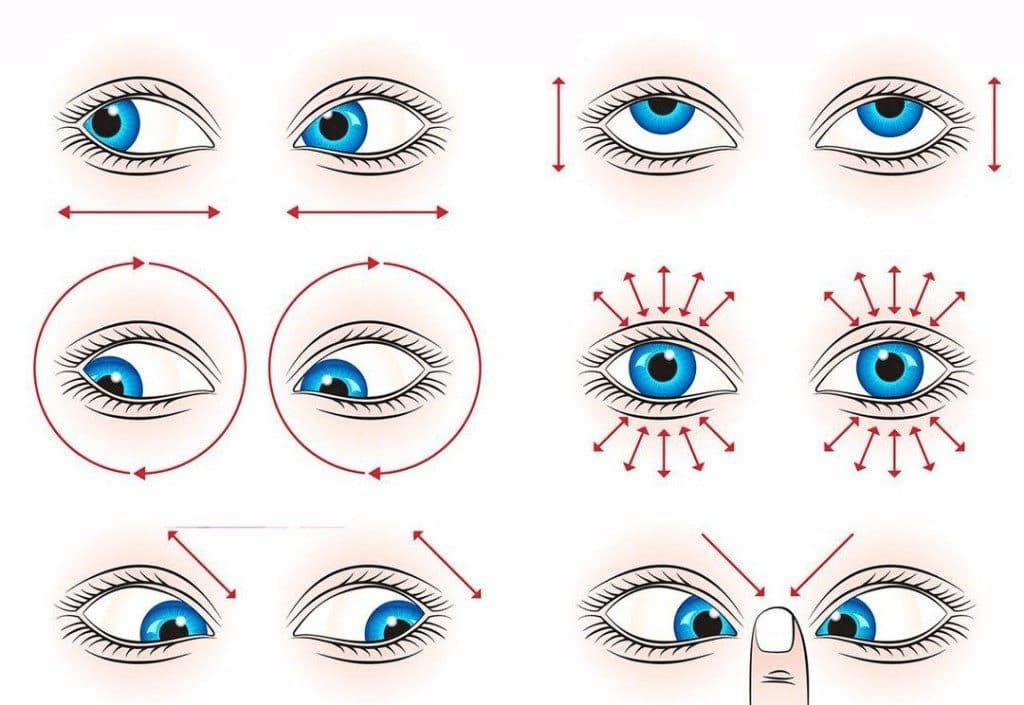 Домашнє завдання:Завдання 3 (с. 46) зошита з інформатики
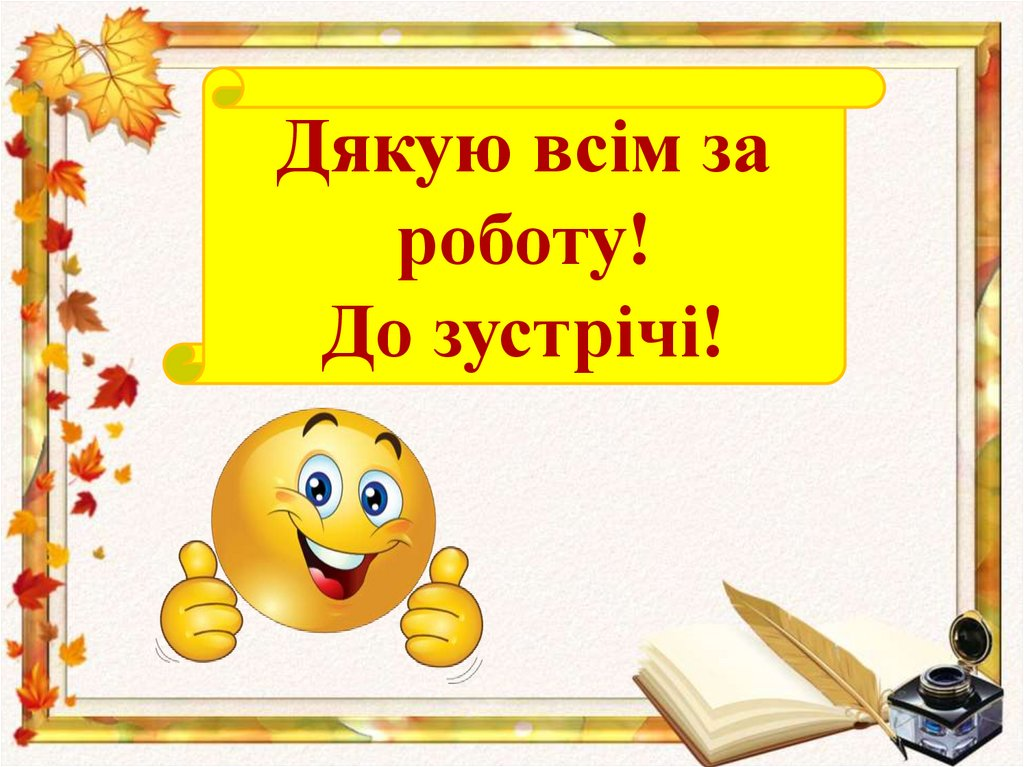